Microsoft Classroom
Microsoft Classroom
Works with Microsoft Suite
Email
Business expects adults to use email
OneNote
Sway (presentation software similar to webpage)
Forms (quizzes or surveys)


Great Tool for 
Collaboration
Conversation
Organization
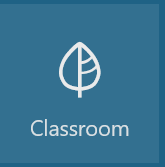 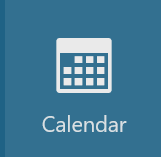 IntroducingMicrosoft Classroom
Video
Creating assignments
Attaching files and links
Calendar
OneNote Class Notebook
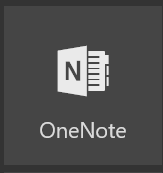 [Speaker Notes: https://education.microsoft.com/GetTrained/introduction-to-microsoft-classroom]
Engaging students with new learning tools
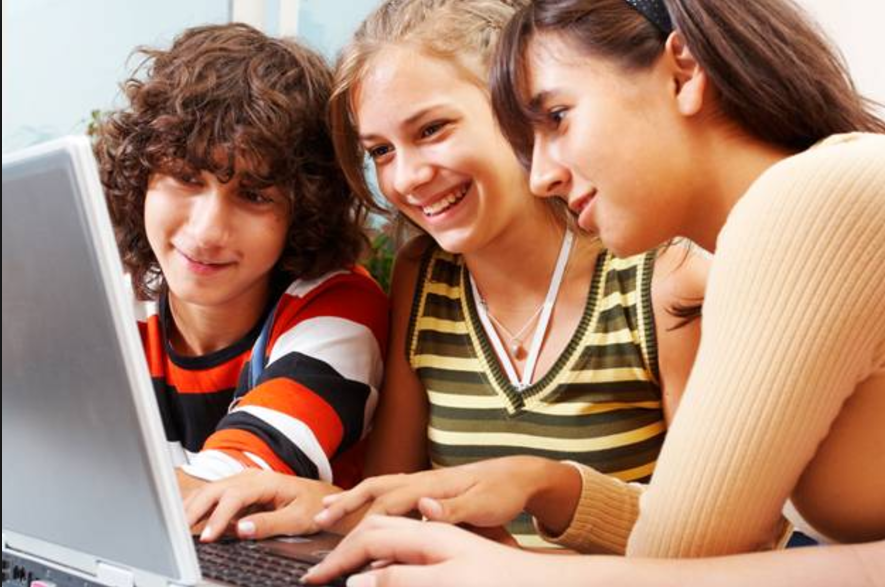 Video
Tools for reading and understanding
Office Lens sends text to OneNote
Microsoft Forms
Co-authoring in Word
Online collaboration through Skype integration in Word
Use Sway to present ideas
Share content through Docs
Other Notes
Yammer blogging app
Works with Office 365
Students activate their accounts
Teacher creates a group
Teacher invites students through email
Want a group for your club?
Add a class
Invite students to join